자세한 것은 한국학교 섹션에서 확인하십시오. Please check the details in Korean School Section!
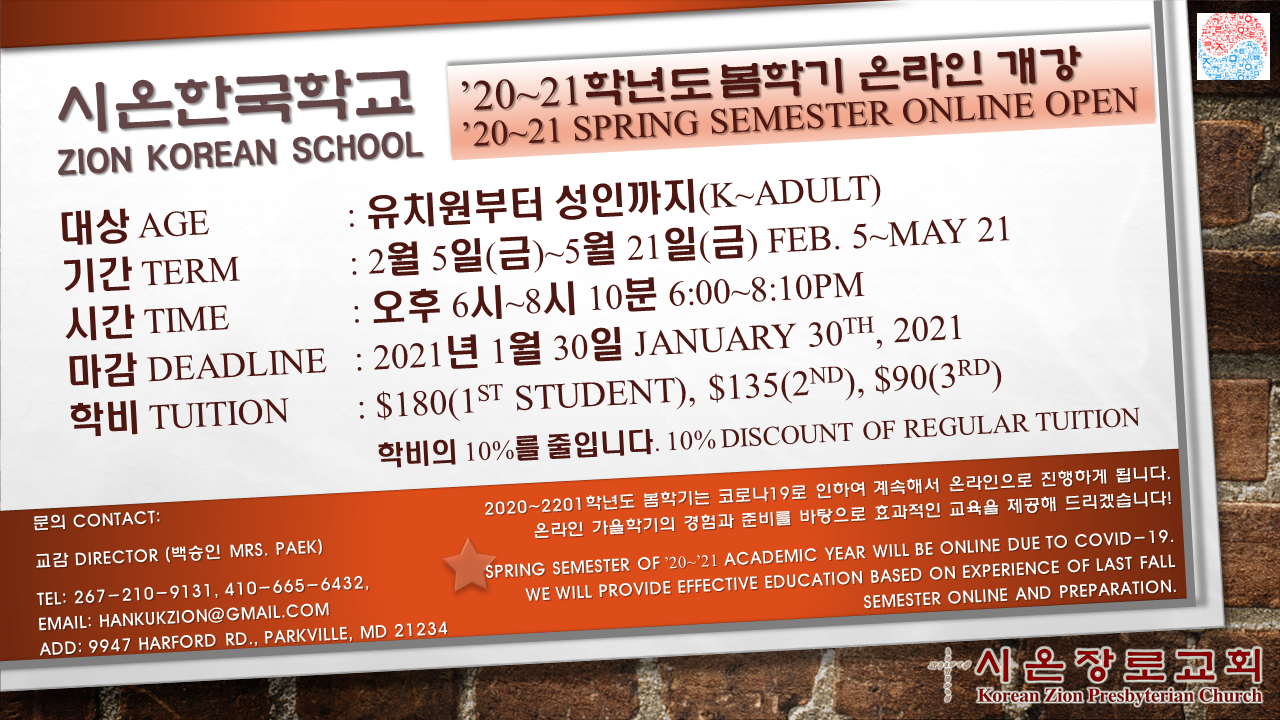